Current and Future Measurements of Total and Spectral Solar Irradiance by NASA and NOAA
P. Pilewskie  and T. Woods
Laboratory for Atmospheric and Space Physics, University of Colorado, Boulder, CO USA
2NASA Goddard Space Flight Center, Greenbelt, MD USA
Outline
NASA SORCE Mission: advances in TSI and TSI
SORCE TIM established new TSI
SORCE SIM spectral variability: current validations studies
The loss of Glory: filling the TSI gap yet again
TSI Calibration Transfer Experiment
JPSS Total and Spectral Solar Irradiance Sensor: TSIS
TSIS TIM with expected 100 ppm uncertainty		
The first SIM follow-on: lessons learned.
Now 2016 launch expected
Summary and Conclusions
The Total Solar Irradiance Data Record
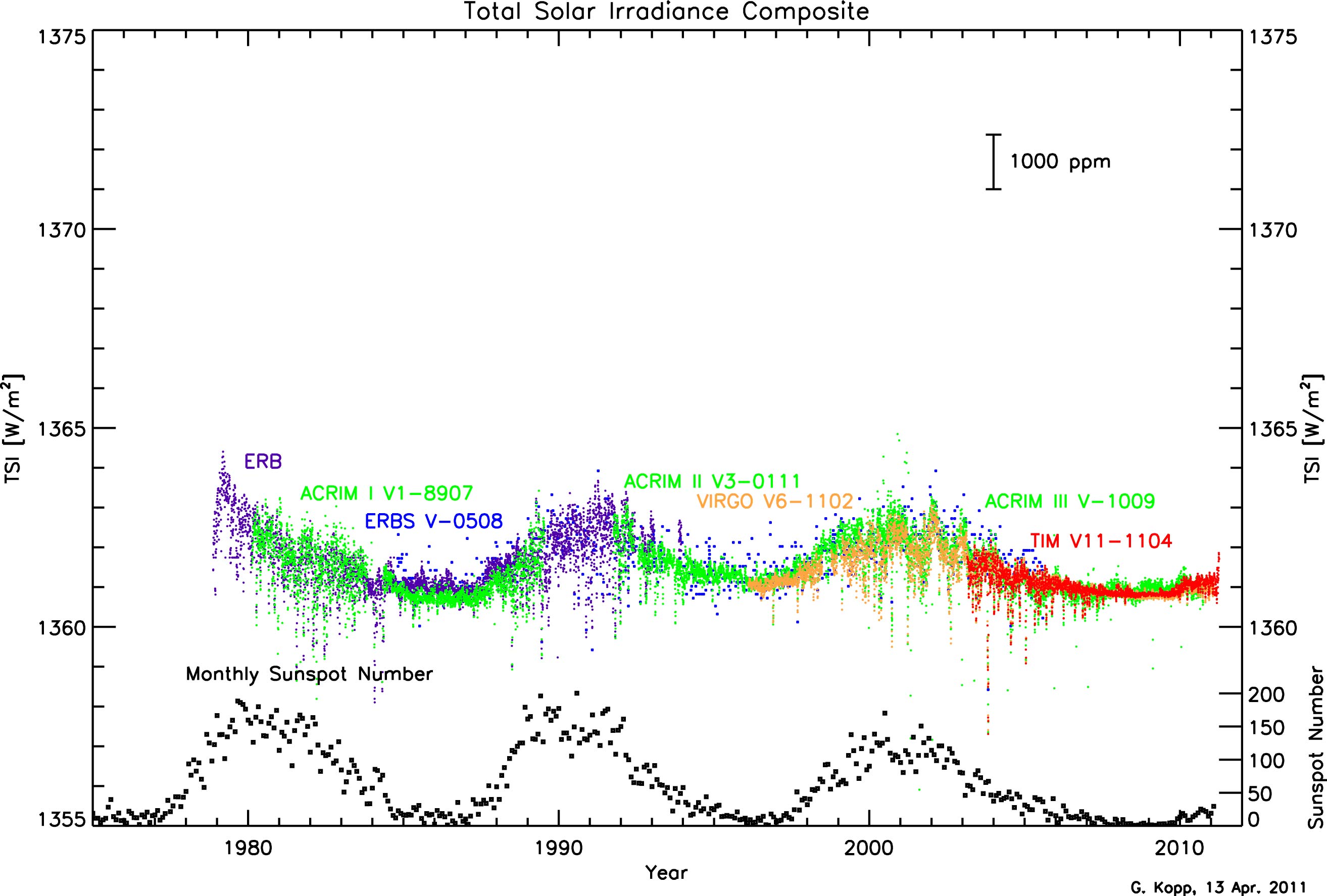 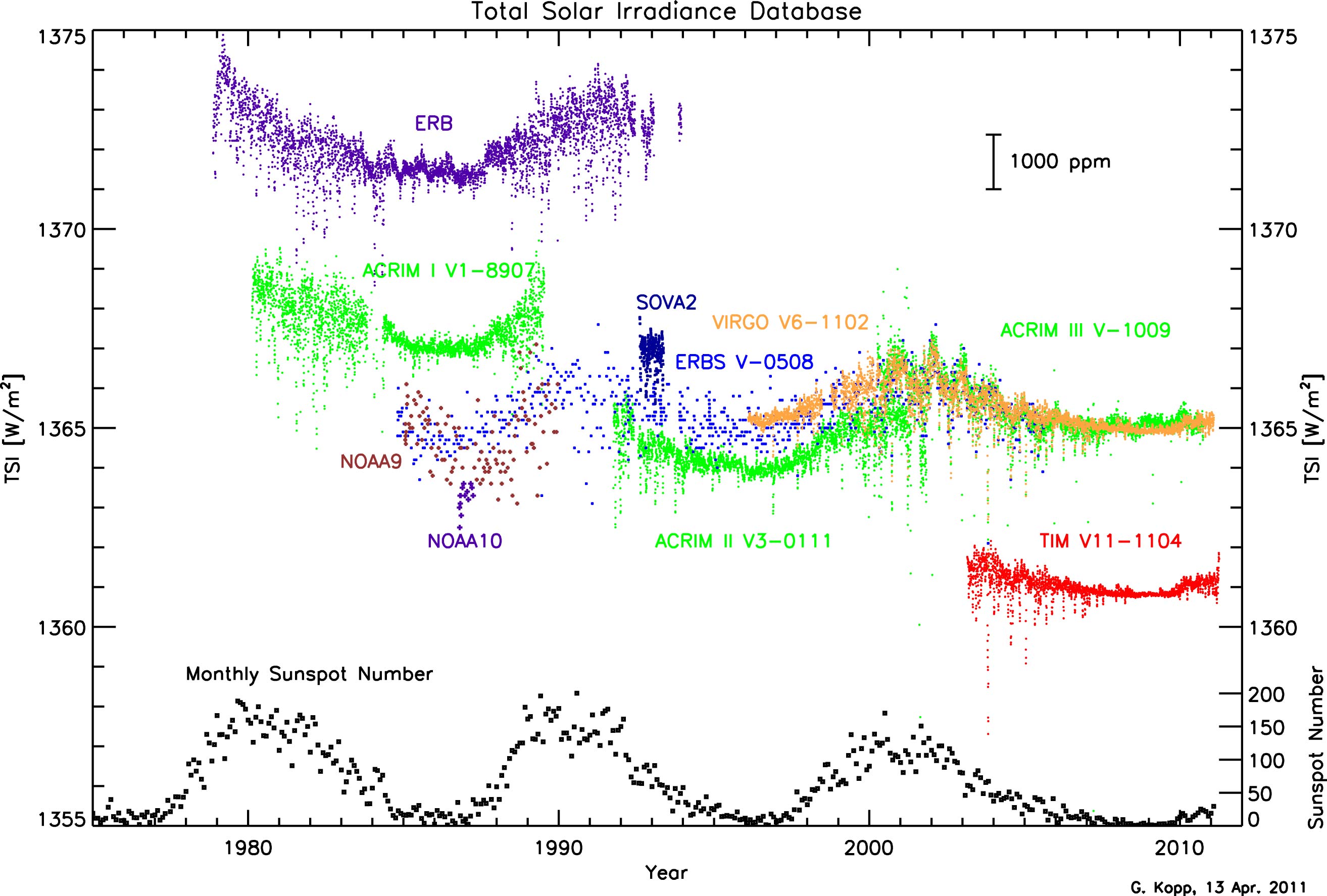 Record Currently Relies on Stability & Continuity
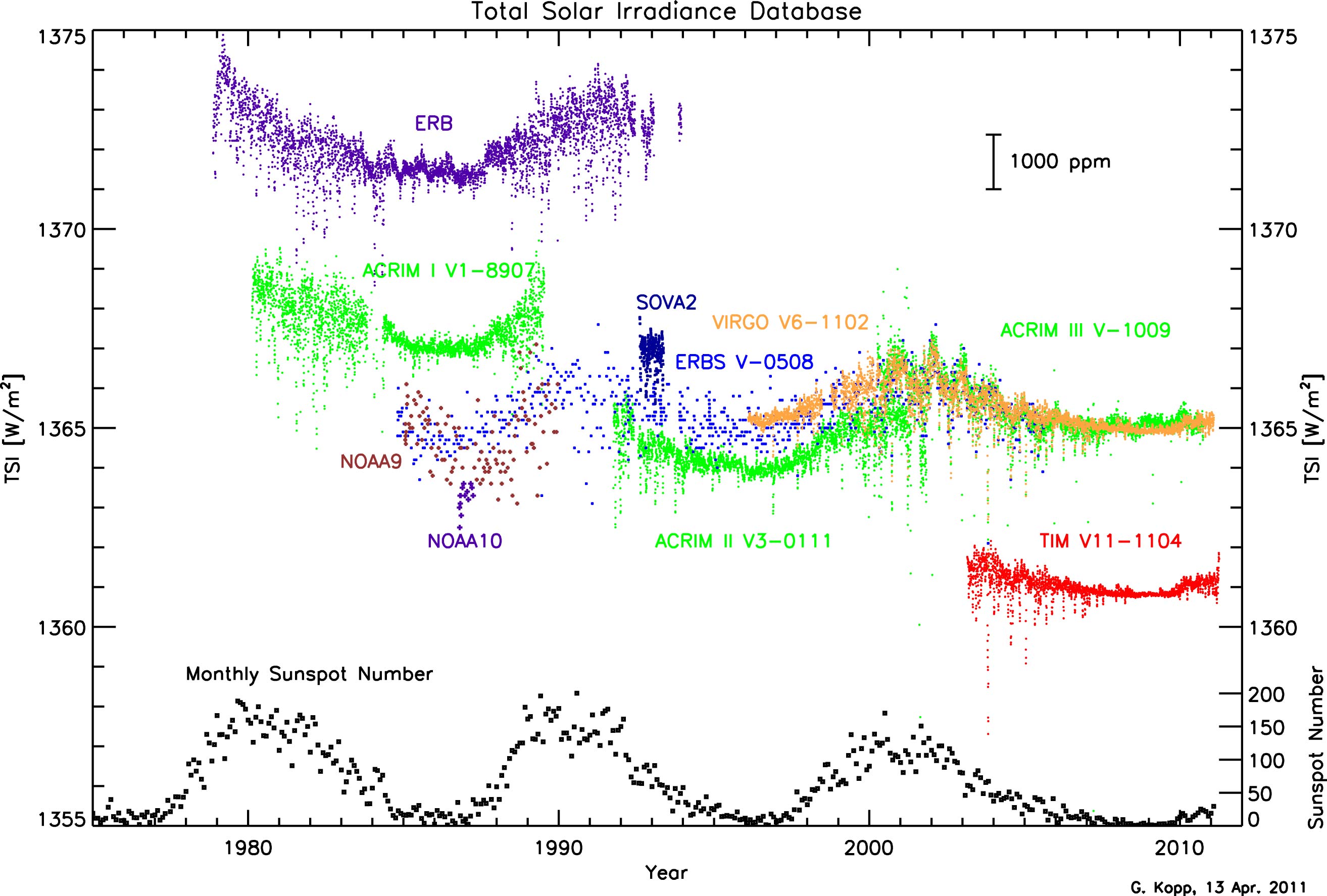 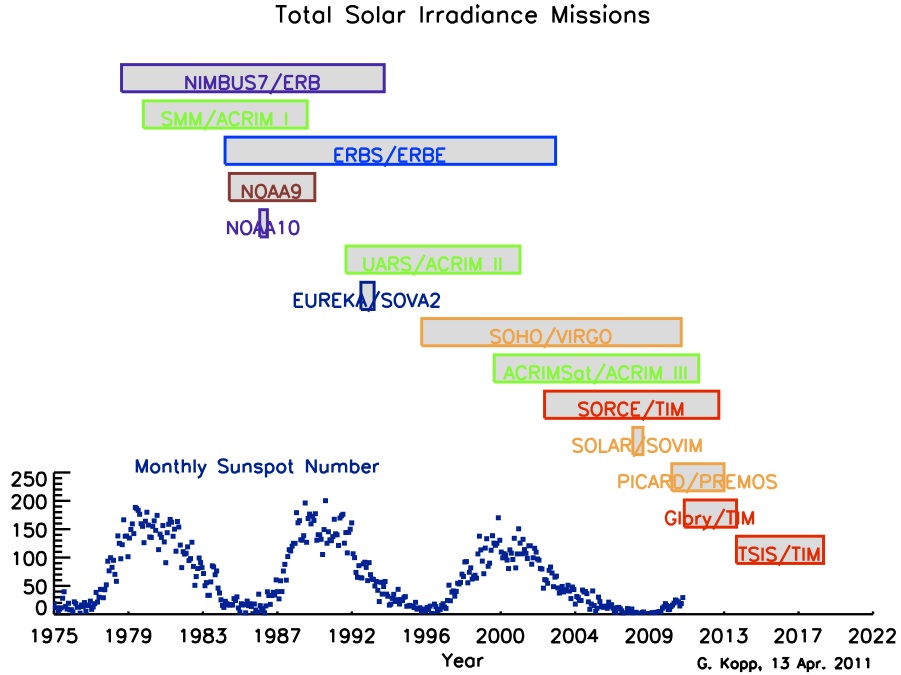 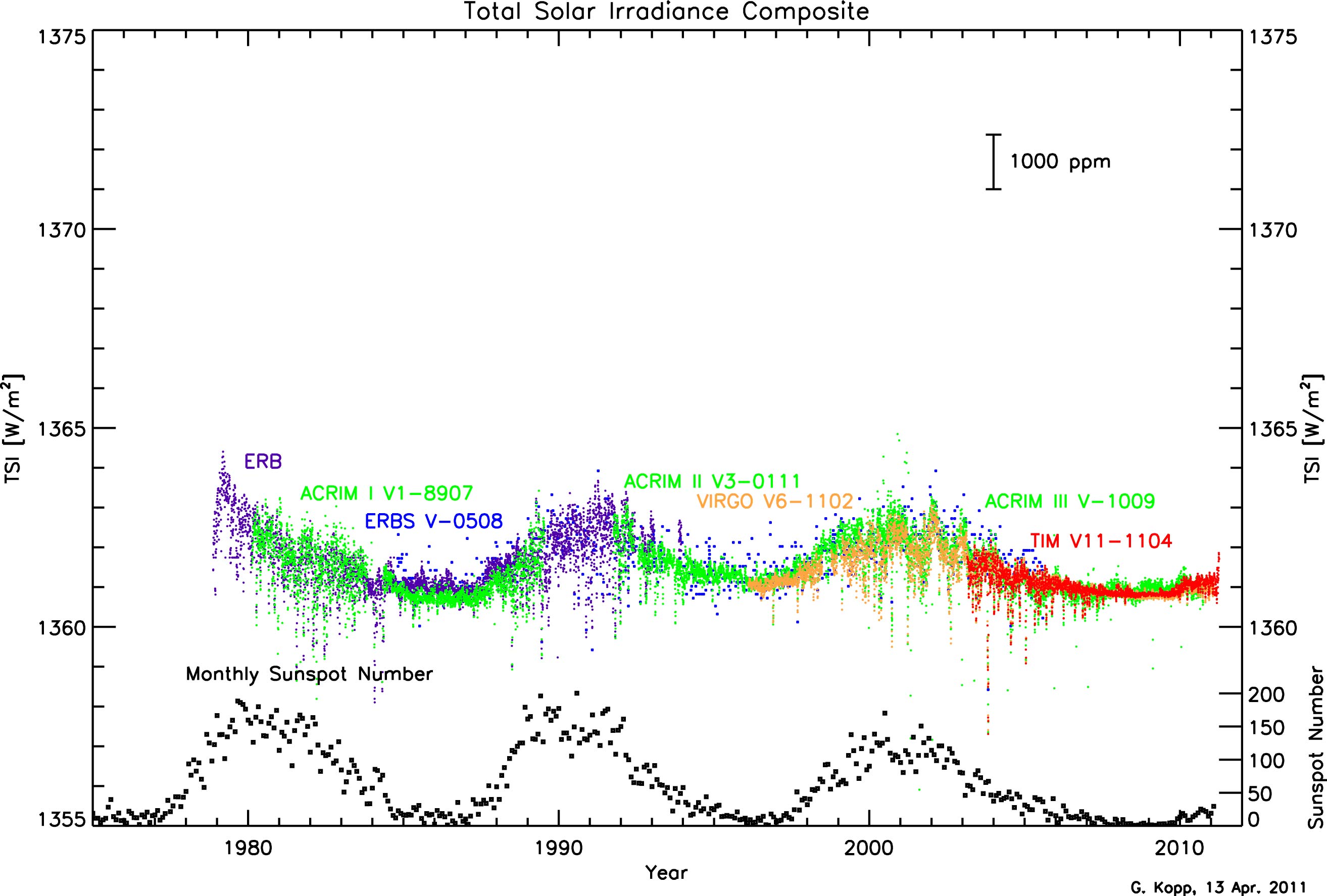 TSI plots updated regularly at:
http://spot.colorado.edu/~koppg/TSI/
TSI Radiometer Facility (TRF) Measures Irradiance
The TRF:
Improves the calibration accuracy of future TSI instruments, 
Establishes a new ground-based radiometric irradiance reference standard, and 
Provides a means of comparing existing ground-based TSI instruments against this standard under flight-like operating conditions.
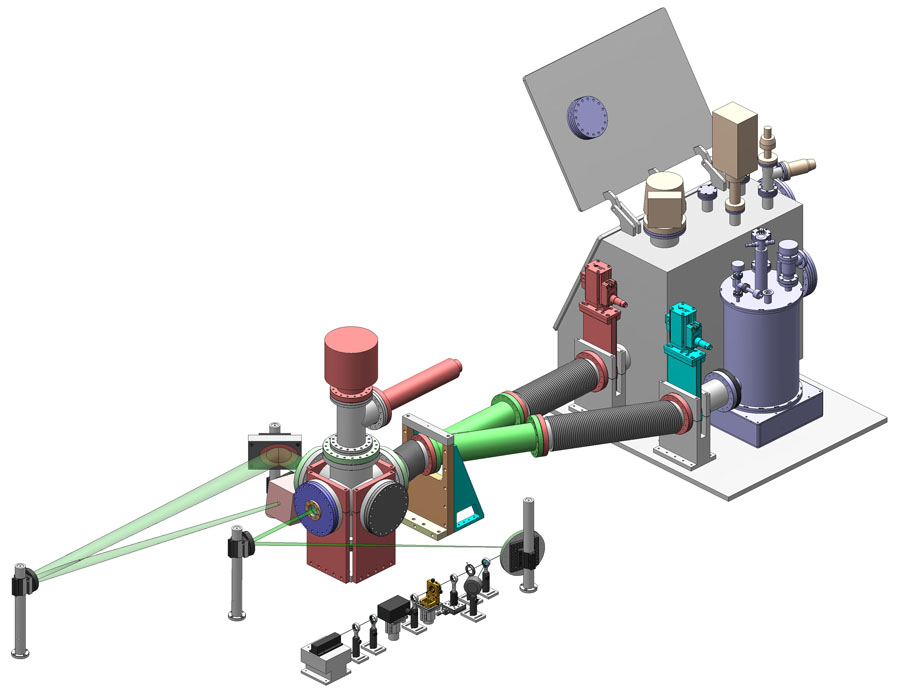 Glory/TIM and PICARD/PREMOS are the first flight TSI instruments to be validated end-to-end
First facility to measure irradiance
at solar power levels
in vacuum
at desired accuracies
Kopp et al., SPIE 2007
TRF Corrections Now Applied by ACRIM Team ...
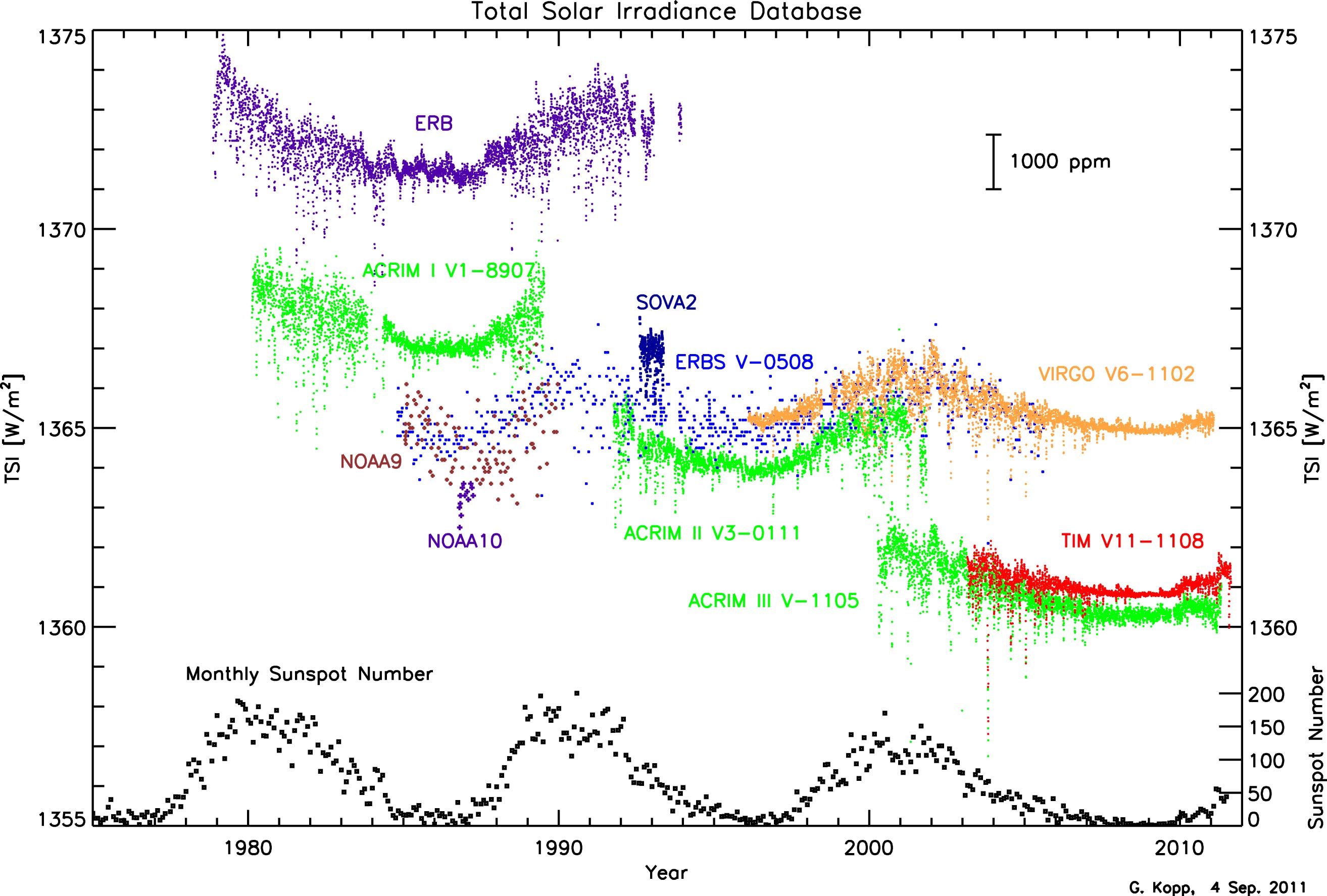 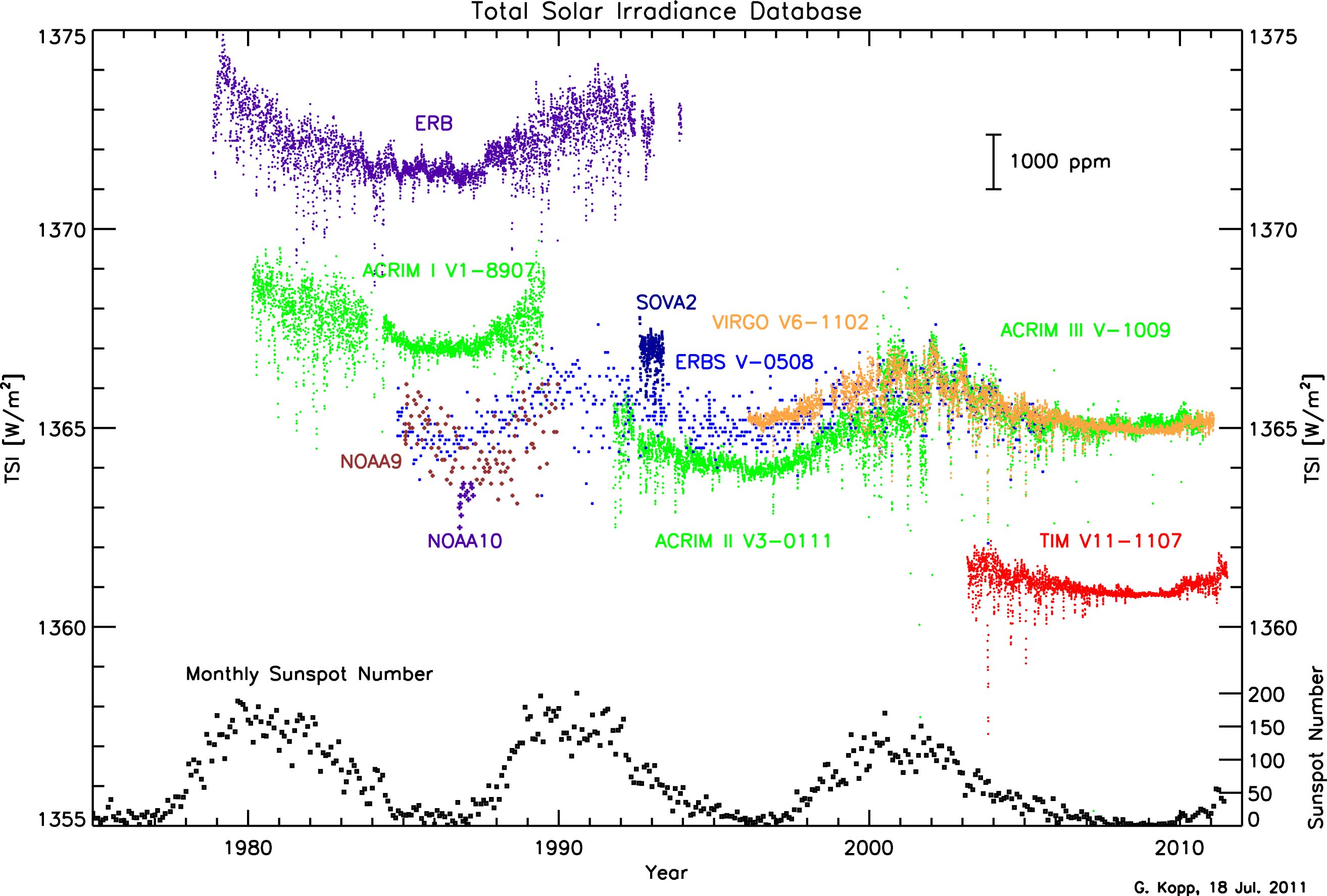 ... And PREMOS Data Are Recently Available
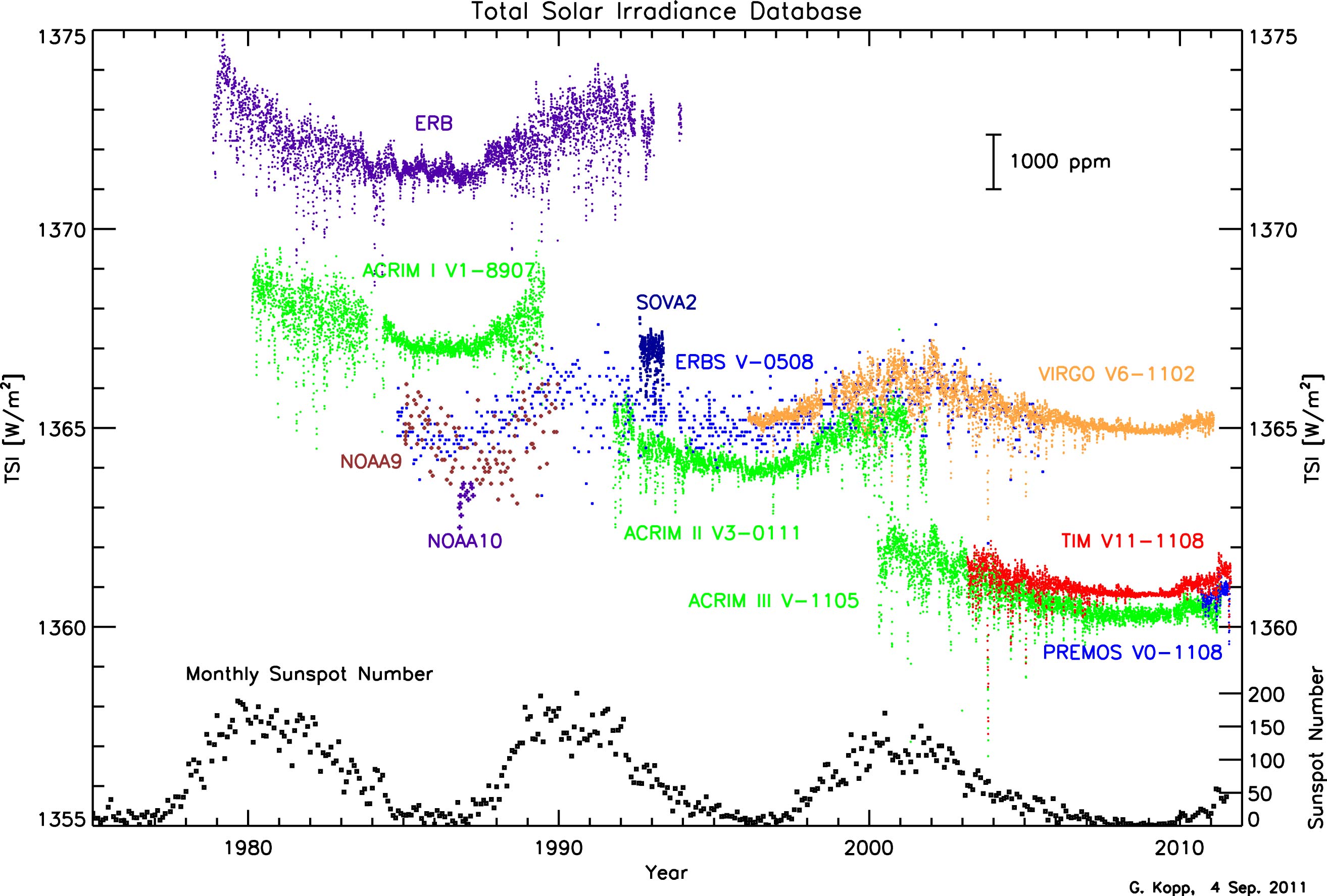 The TSI Continuity Transfer Experiment (TCTE)
Maintaining stability in the Total Solar Irradiance (TSI) data record that has been continuous for 33 years
The 5-yr SORCE mission is into its 9th year and battery is degrading
GLORY-TIM lost in 2011
TSIS/TIM on JPSS-FreeFlyer1 delayed until mid 2016
TCTE Selected to fly on STP-Sat3
For success need to transfer TSI from SORCE/TIM to TSIS/TIM
Need overlapping measurements with TCTE and each of these missions
TCTE measurement requirements
Absolute accuracy better than 350 ppm (0.035%)
Stability better than 10 ppm / year (0.001%)
Record Currently Relies on Stability & Continuity
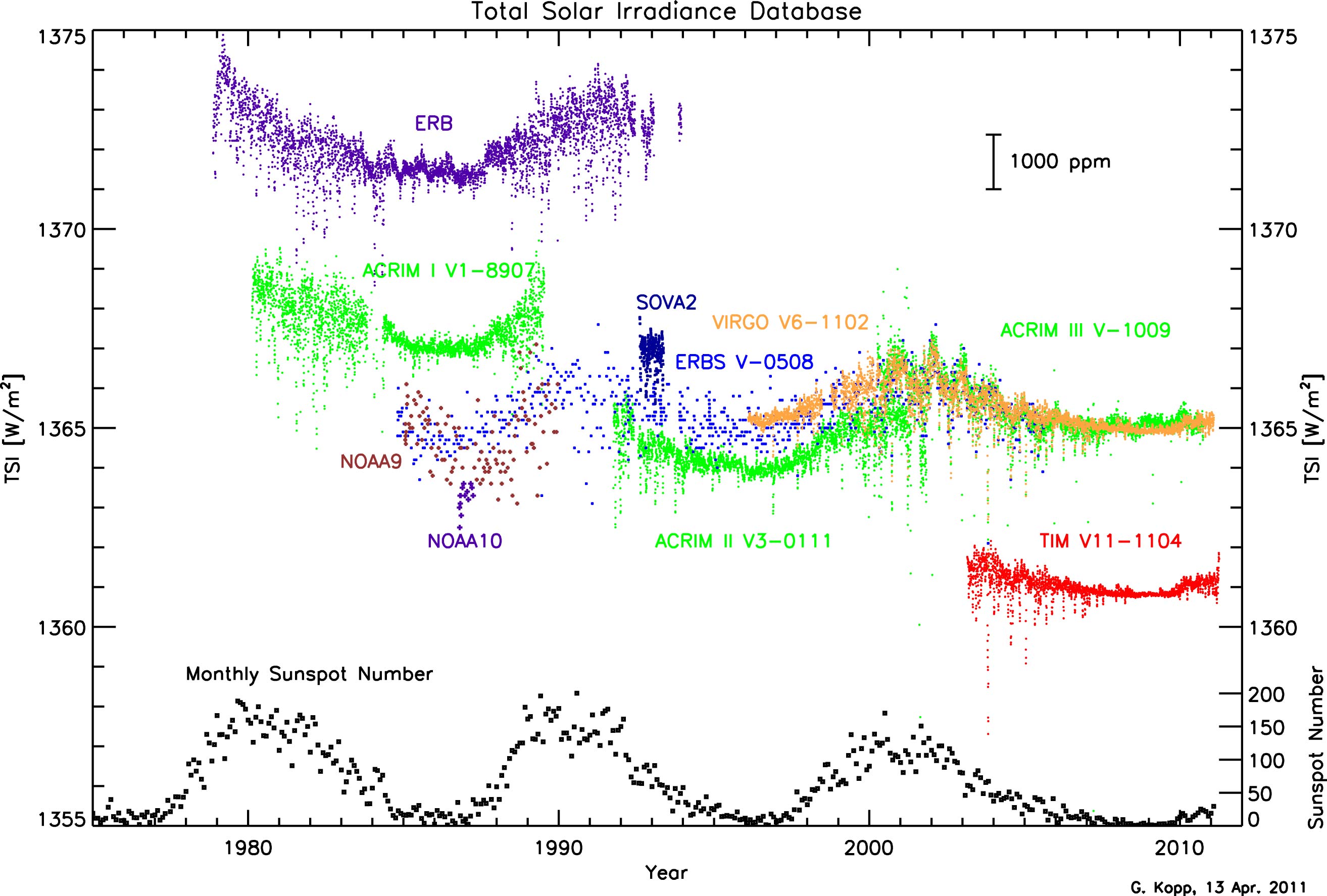 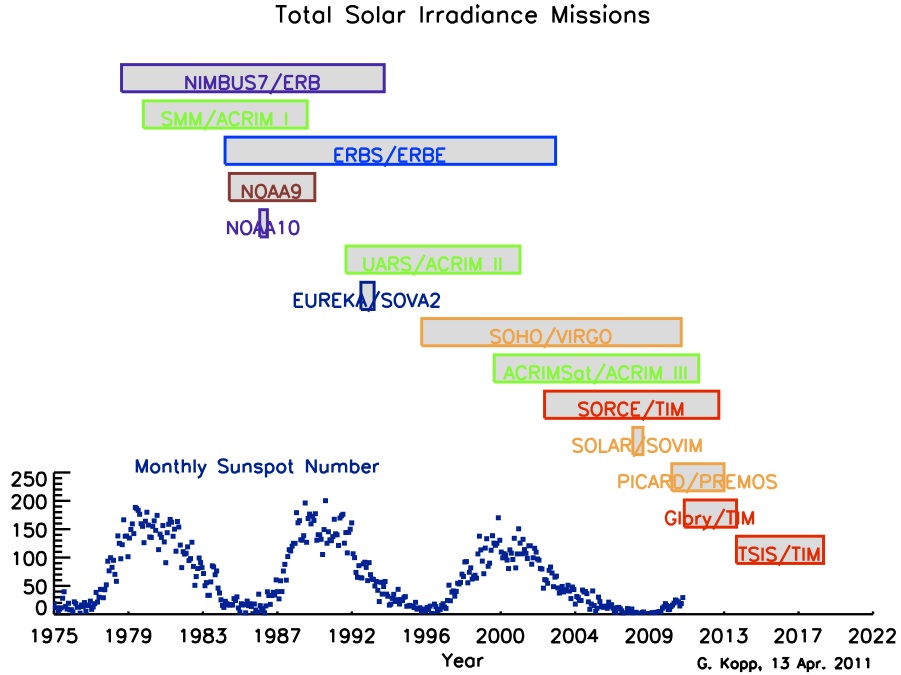 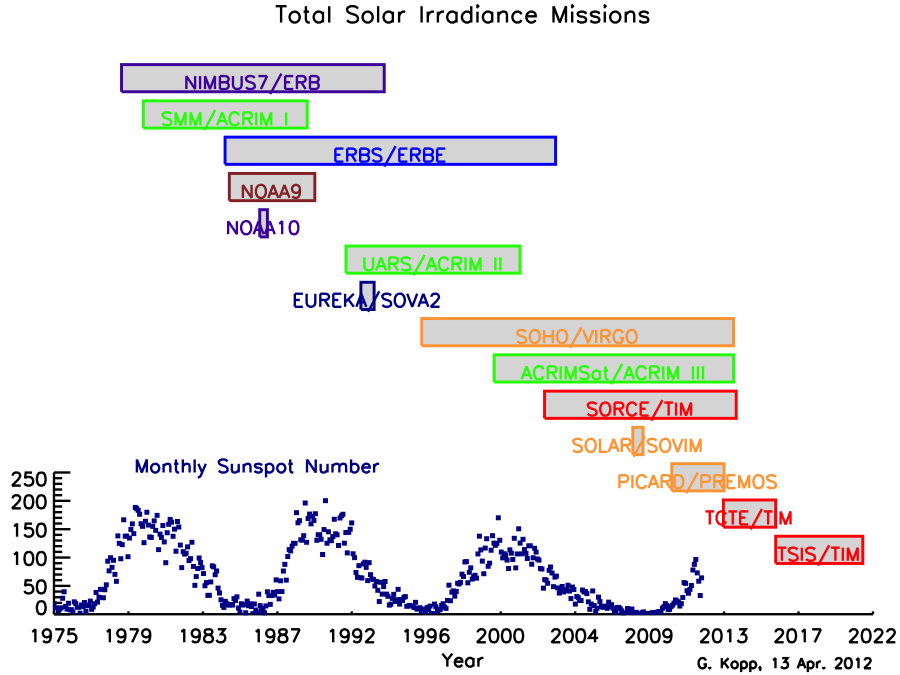 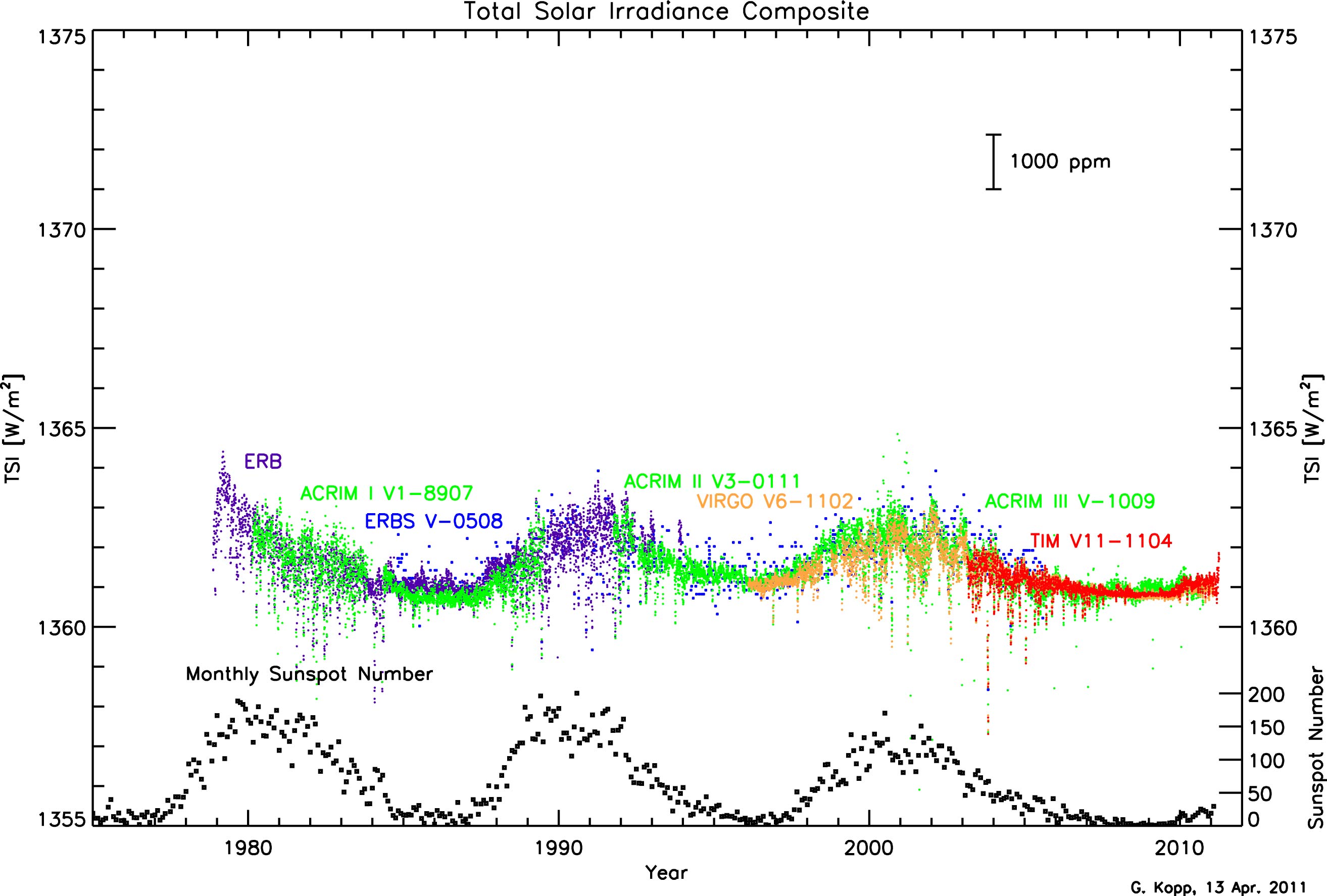 With launch failure of NASA’s Glory mission, record continuity is at risk
TSI plots updated regularly at:
http://spot.colorado.edu/~koppg/TSI/
TSIS TIM Uncertainty Budget
SIM and SOLSPEC Solar Spectral Irradiance
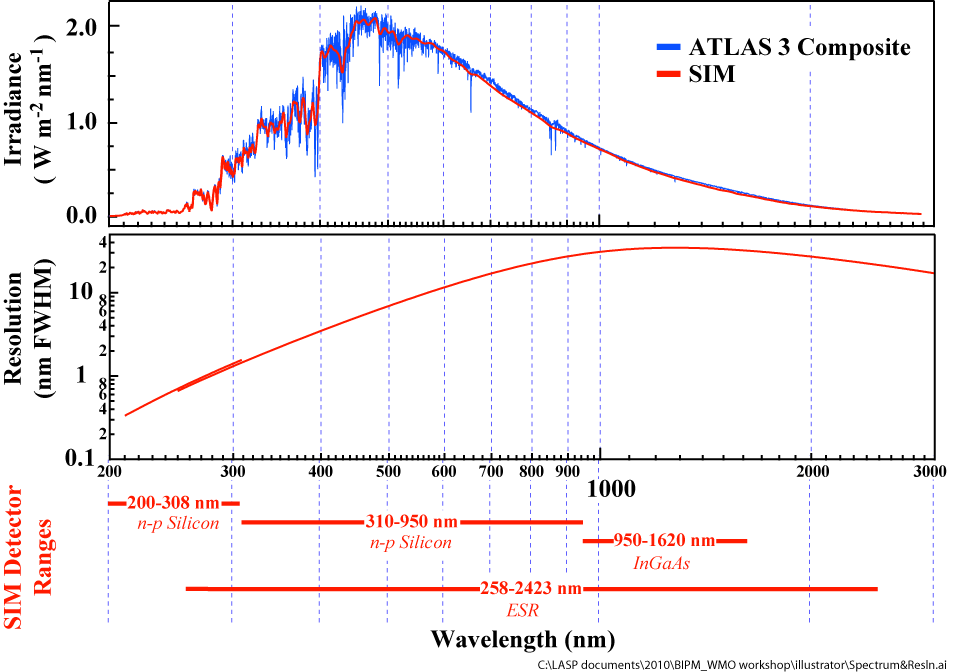 J.W. Harder, G. Thuillier,  E.C. Richard,  S.W. Brown,  K.R. Lykke, M. Snow, W.E. McClintock, J.M. Fontenla,  T.N. Woods, P. Pilewskie, 'The SORCE SIM Solar  Spectrum: Comparison with Recent Observations' ,Solar Physics, 263, Issue 1 (2010), pp 3, doi:10.1007/s11207-010-9555-y
Solar Rotational Variability
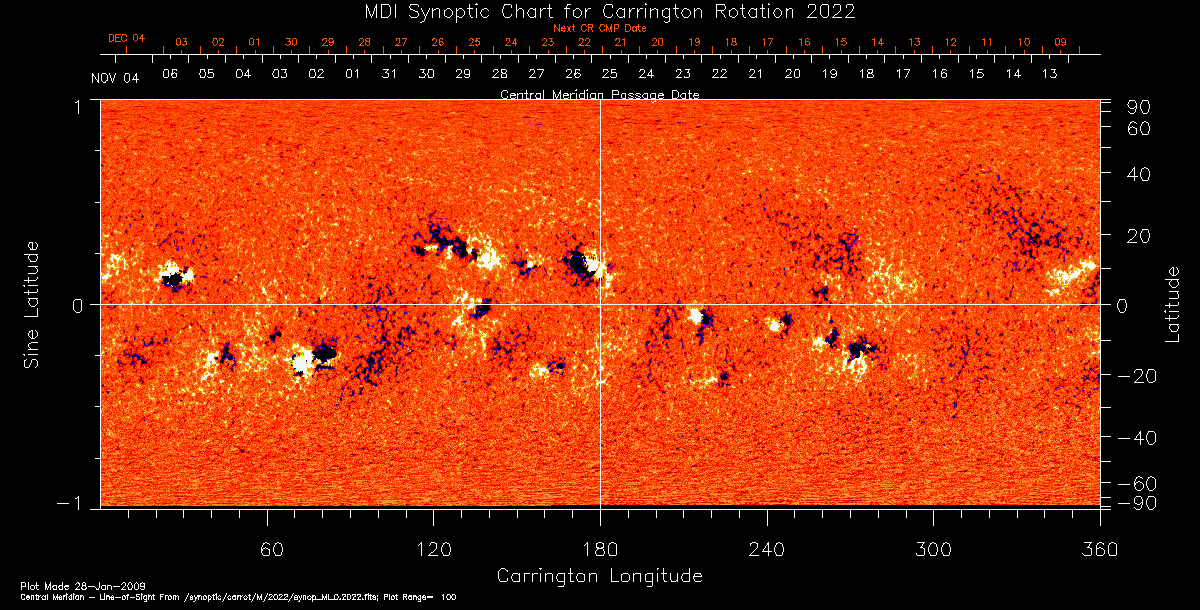 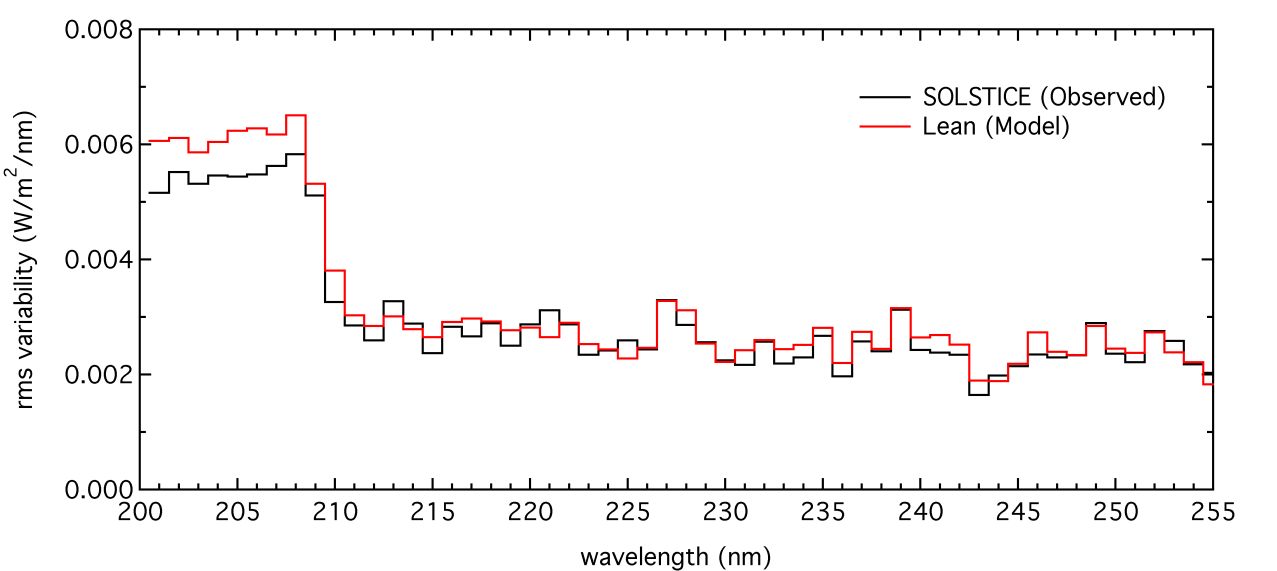 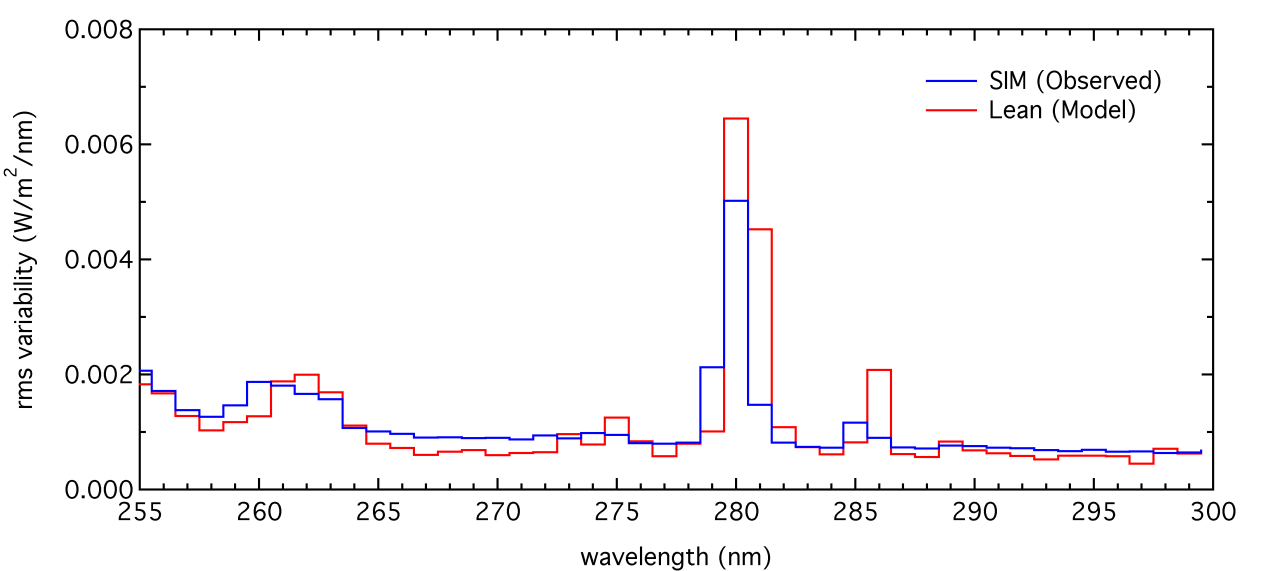 Spectral Heating Rate Differences
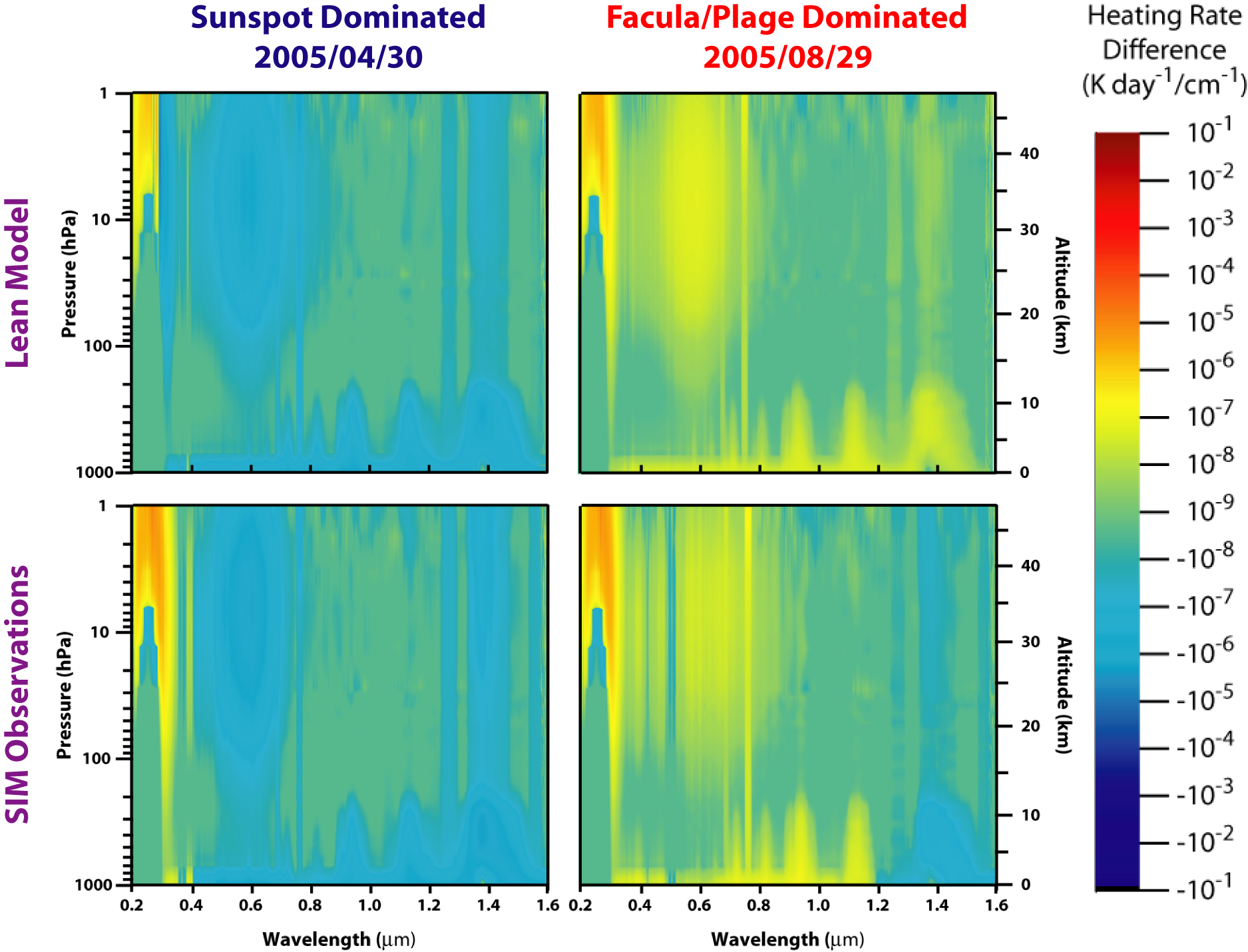 (near) Solar Cycle Variability
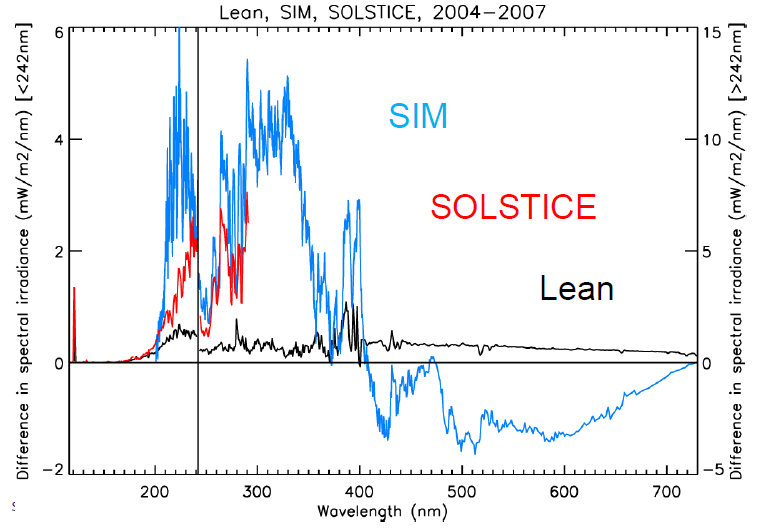 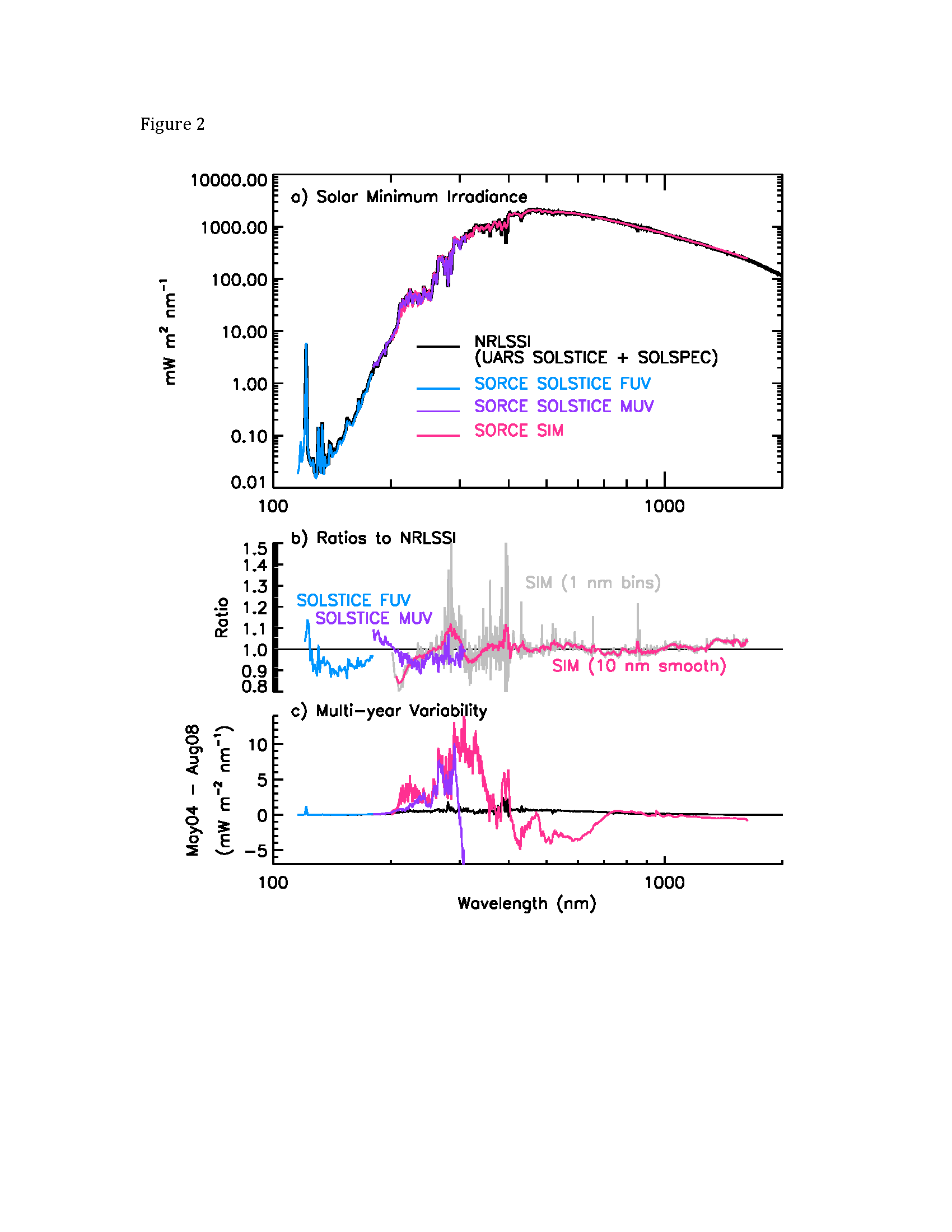 NRL SSI (J. Lean) model variability
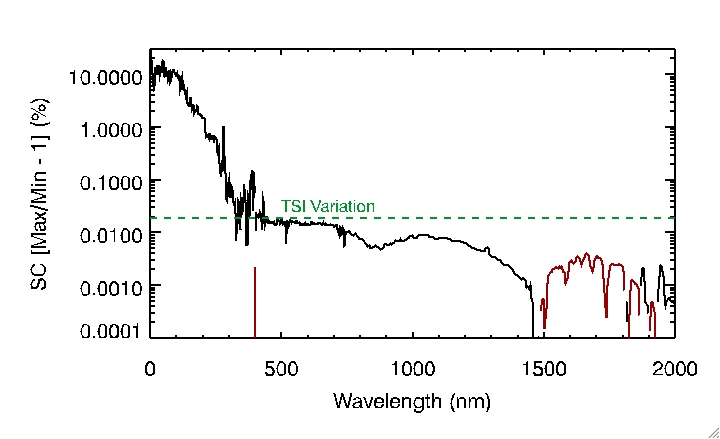 UV varies the most when variability is given as a ratio (percentage)
However…
	Variability in energy units is more appropriate for climate studies
UV
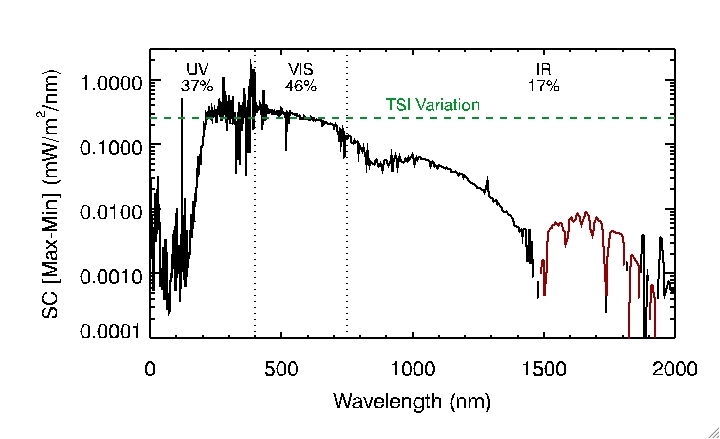 Note that red lines are variations that are out of phase with the solar cycle.
Solar Cycle (SC) variability from the NRL SSI model 
(J. Lean)
[Speaker Notes: Figures are solar cycle (SC) variability from the NRL SSI model (J. Lean) developed prior to SORCE mission.]
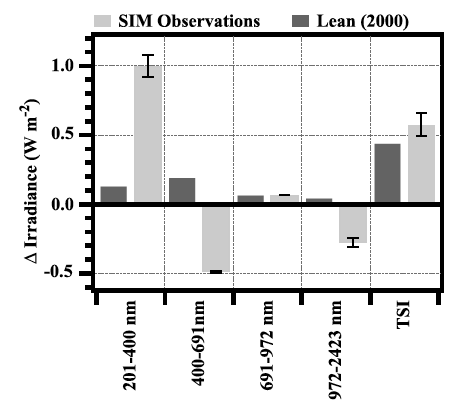 SSI variability from SORCE
In addition to the infrared, some visible wavelengths are out of phase with the solar cycle
Also, there is more UV variability than expected
Are the SIM and model differences possibly related to unresolved instrument trends?
Checking these results is challenging as SORCE SIM is the only daily SSI observations at > 400 nm
Other validation techniques are needed than direct comparisons
Out of Phase
Wavelengths
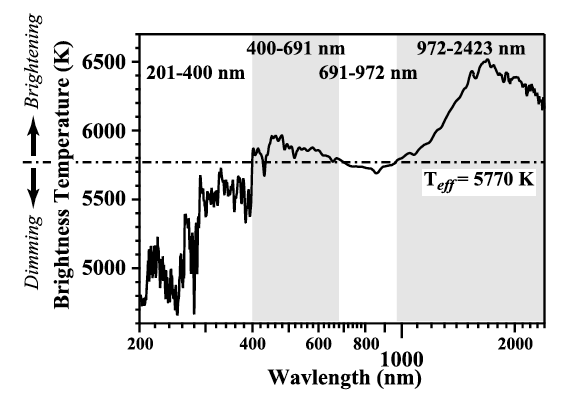 Figures from J. Harder et al., GRL, 2009
SIM Degradation Trending Challenges
What is the reference with only two SIM channels and both are degrading?
SIM-A is used daily with one observation per day without its hard radiation trap and about 14 observations with HRT.
SIM-B is used about once a month for cross calibrations for SIM-A and thus degrades slower.
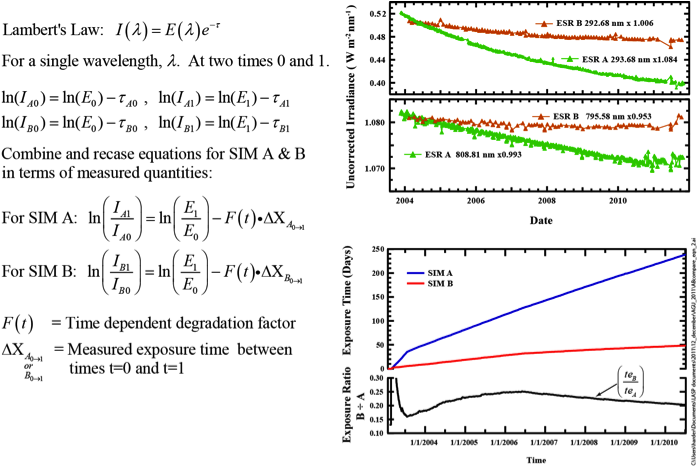 One equation, but two unknowns
DegradeA and DegradeB are the two unknowns
SIM Degradation Trending Challenges
What is the reference with only two SIM channels and both are degrading?
Current SIM results are derived with assumption that both channels degrade at same rate as a function of exposure time
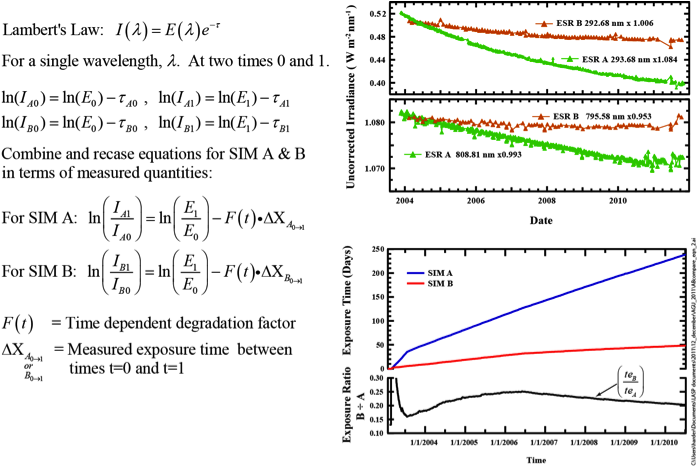 Key result from SSI Validation Workshop at NIST in Feb. 2012:  degradation scales with dose

New SIM analysis is in progress
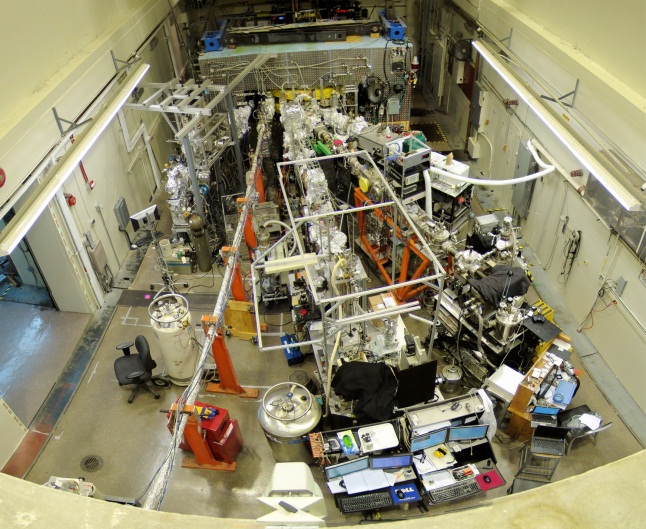 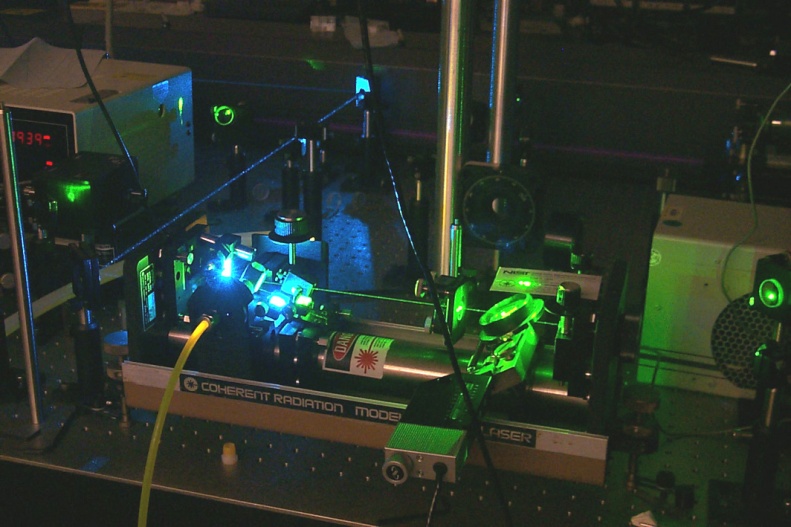 NIST
SIRCUS
NIST
SURF
SSI Validation WorkshopNIST  28 Feb – 1 Mar 2012
Several laboratory results were presented on how optics and detectors degrade with exposure to UV radiation
Some Lessons Learned
Carbon deposit is common, but complex, cause for optics degradation.
Most degradation of optics and detectors occurs shorter than 500 nm.
There is often recovery after exposure.
Dose (fluence of UV photons) is better model than just exposure time for estimating degradation rates.
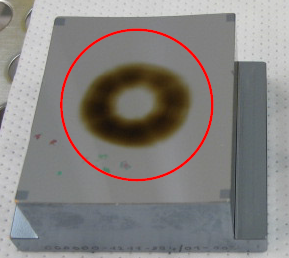 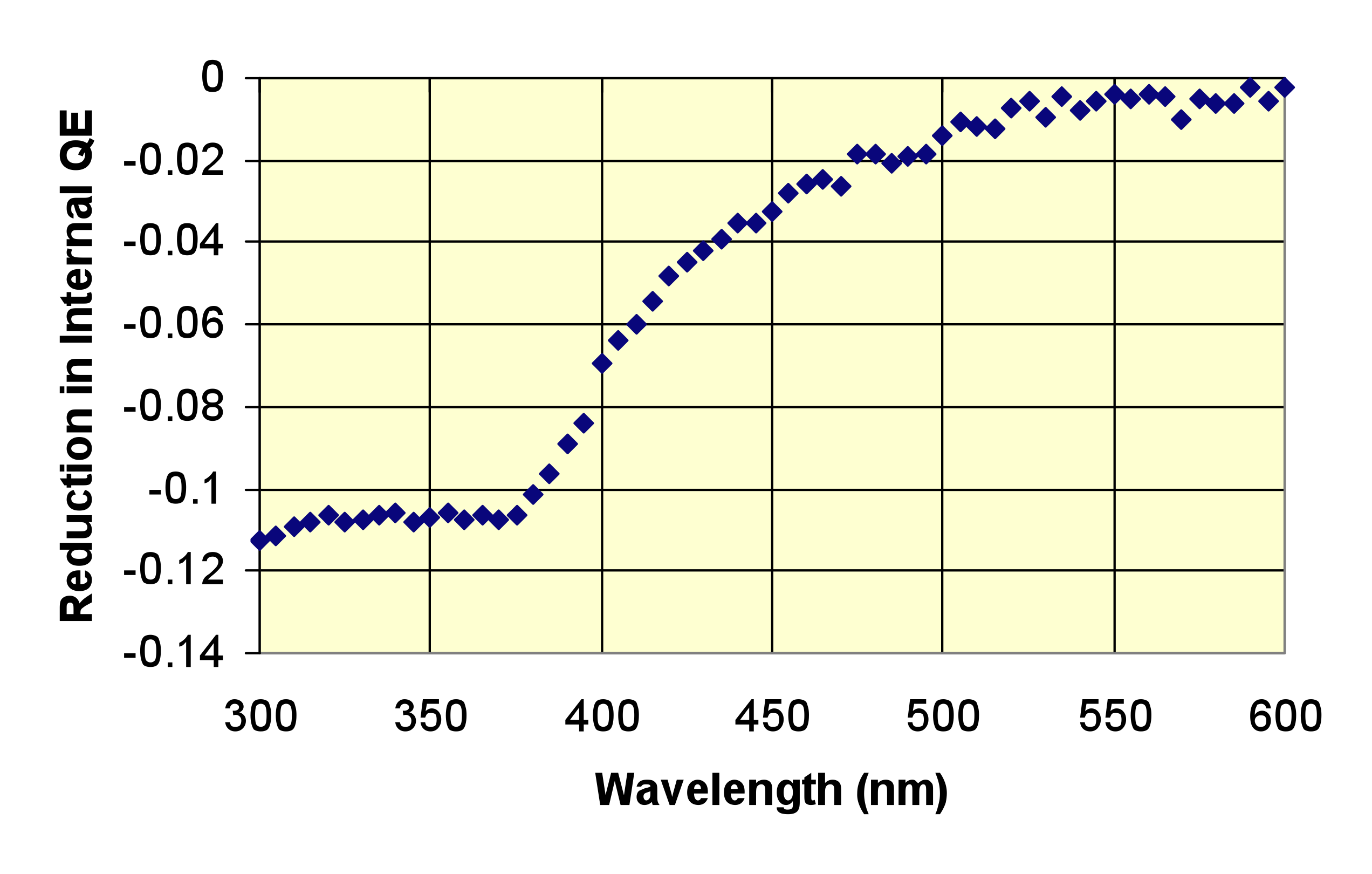 Trending across solar cycle minimum could  provide new method of validation
The solar cycle trend switches direction before and after cycle minimum, but instrument degradation trend is expected to continue across the minimum.
Trending over both declining and rising phases of the solar cycle can help clarify, or at least bound, how much of the trend is due to instrument degradation.
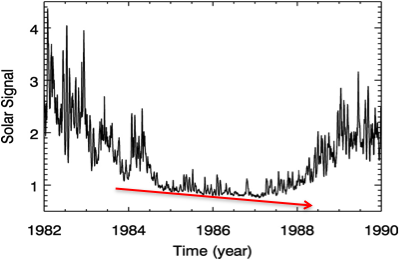 The instrument degradation is more clear over the solar cycle minimum.
Comparison of all missions show consistency for 4 different solar cycles
Empirical models (Lean, Woods) and observations are in good agreement for wavelengths shorter than 290 nm
Models appear to significantly underestimate variability above 290 nm
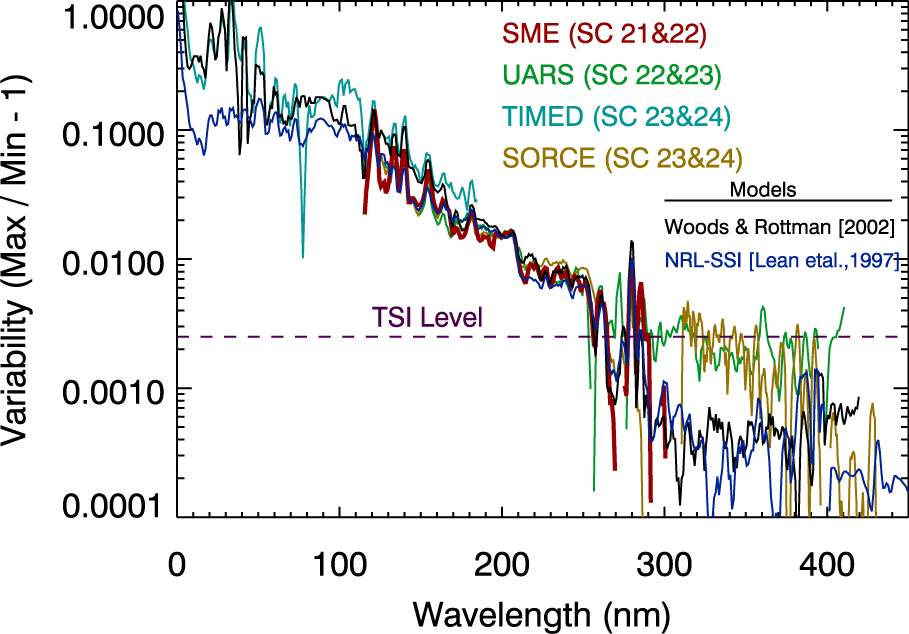 This reanalysis indicates less variability than Harder et al.  2009 but still much larger than Lean 2000 model
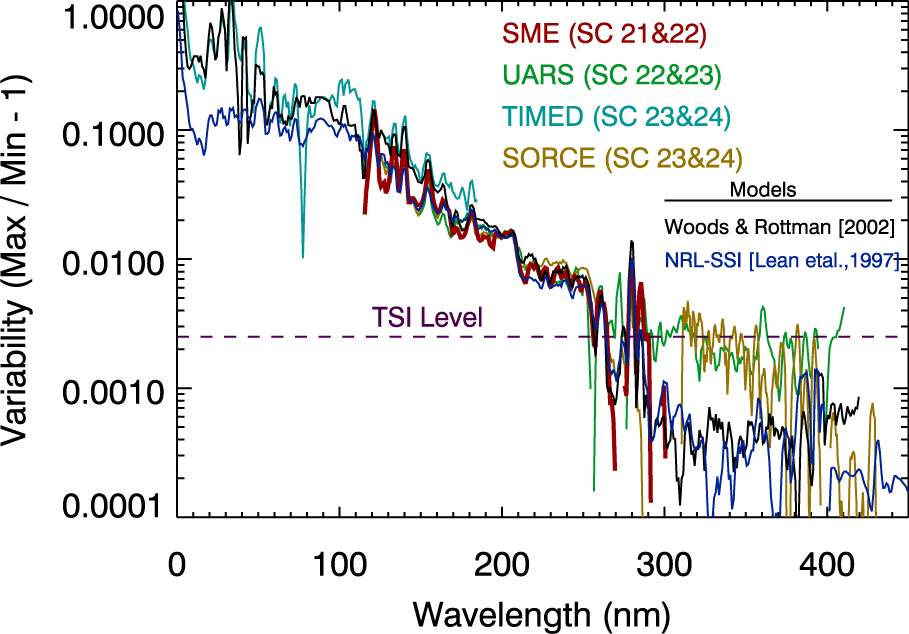 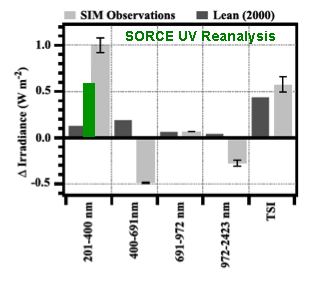 Comparison of UV variability from recent papers
Harder et al., 2009  (4/2004 – 2/2008)     DTSI=0.523 W/m2
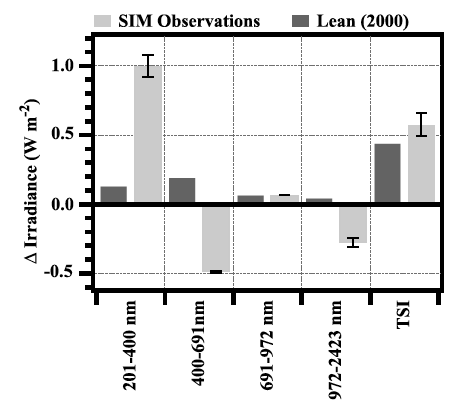 % of DTSI 
190%
25%
110%
40%
60%
Woods & Rottman
(2002) Model
Morrill et al. (2011)
Krivova et al. (2006)
Woods Reanalysis
Note that 0-200 nm cycle variability is ~3% of DTSI
Principal Component Analysis
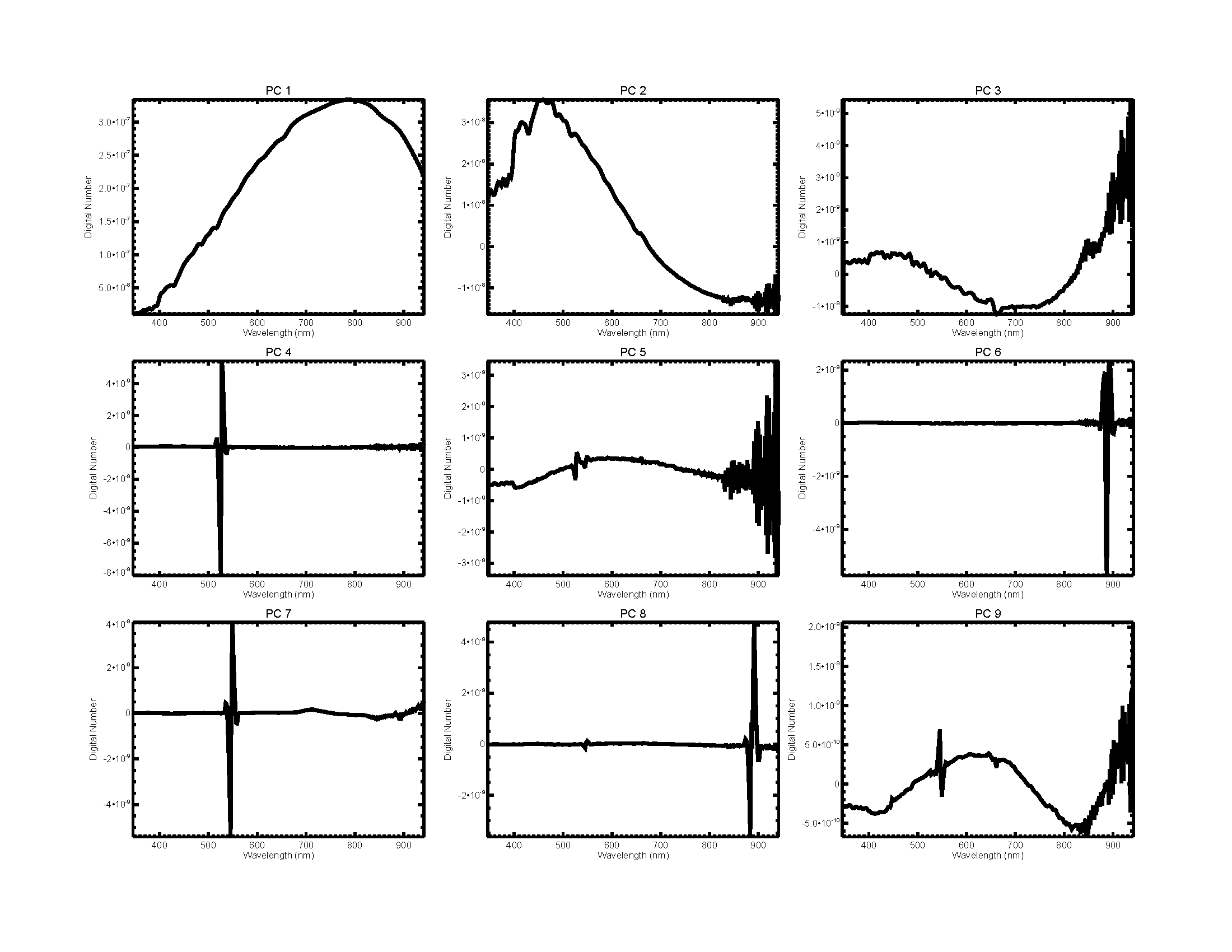 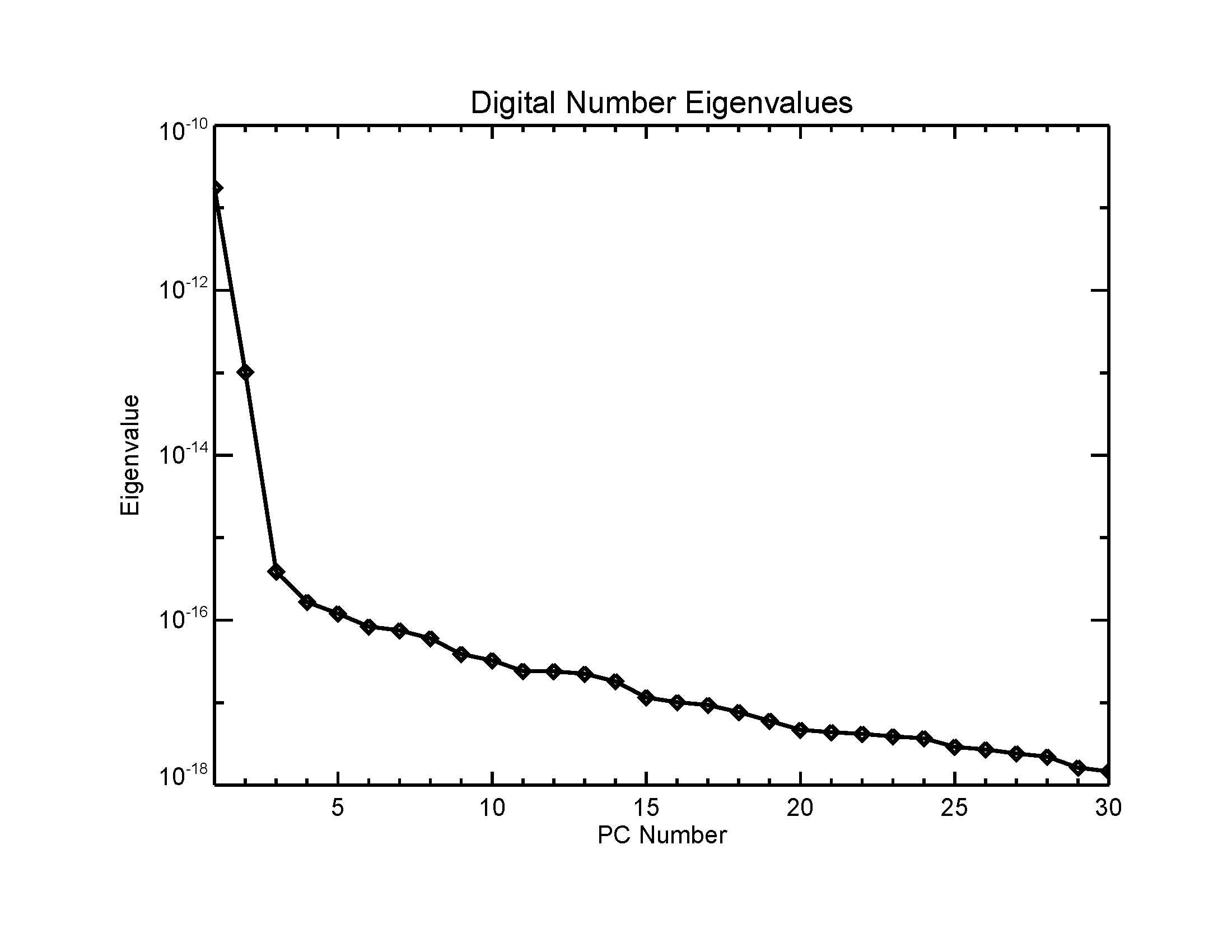 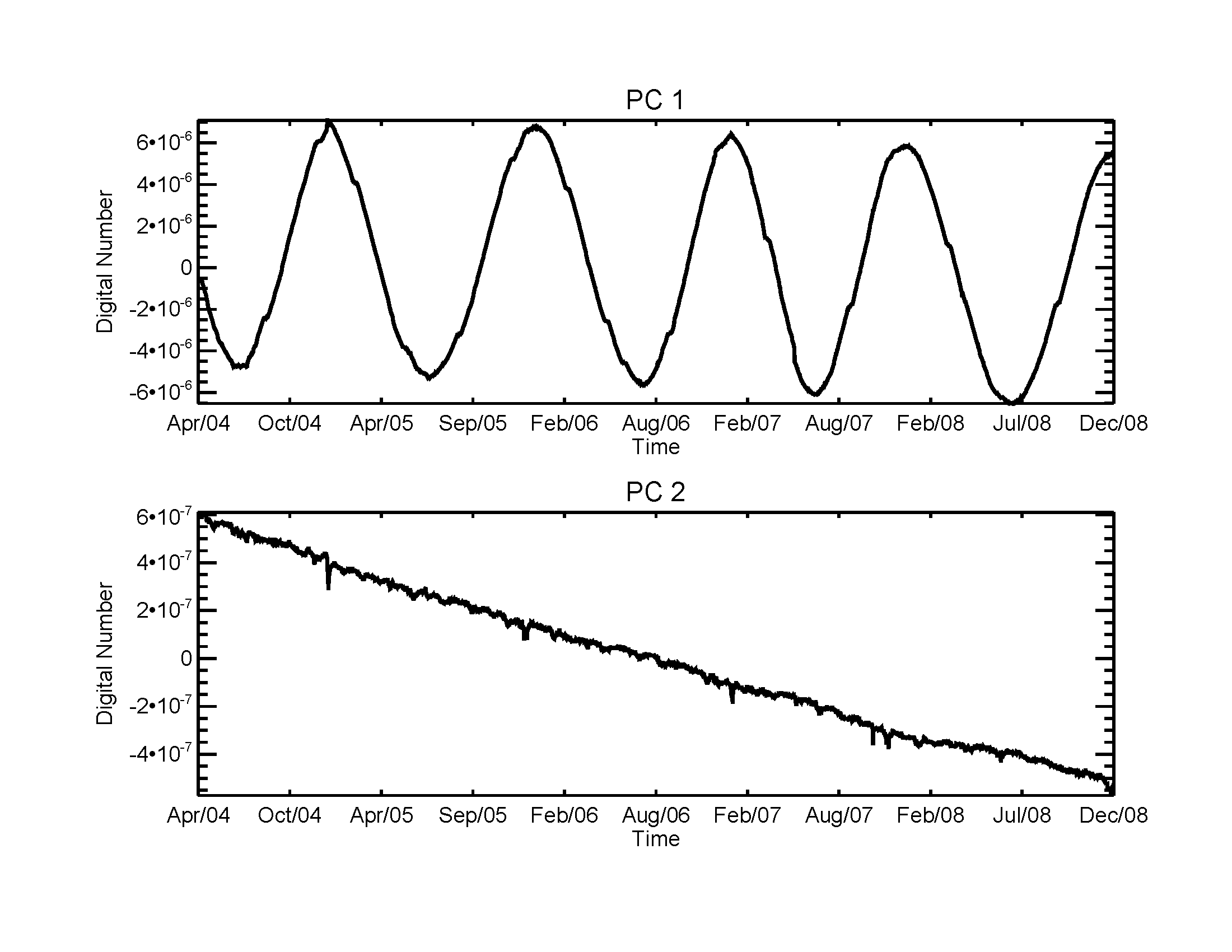 PC Time series
TSIS SIM Development Approach
TSIS SIM designed for long-term spectral irradiance measurements (climate research)
Incorporate lessons learned from SORCE SIM (& other LASP programs) into TSIS SIM to meet measurement requirements for long-term JPSS SSI record
Specific areas addressed in TSIS SIM development:
 Reduce uncertainties in prism degradation correction to meet long-term stability requirement
 Ultra-clean optical environment to mitigate contamination
 Addition of 3rd channel to reduce calibration uncertainties
 Improve noise characteristics of ESR and photodiode detectors to meet measurement precision requirement
 ESR : Improved ESR thermal & electrical design 
 Photodiodes : Larger dyn. range integrating ADC’s (21-bits)
 Improve absolute accuracy pre-launch calibration
 NIST SI-traceable Unit and Instrument level pre-launch spectral calibrations (SIMRF-SIRCUS)
SORCE SIM
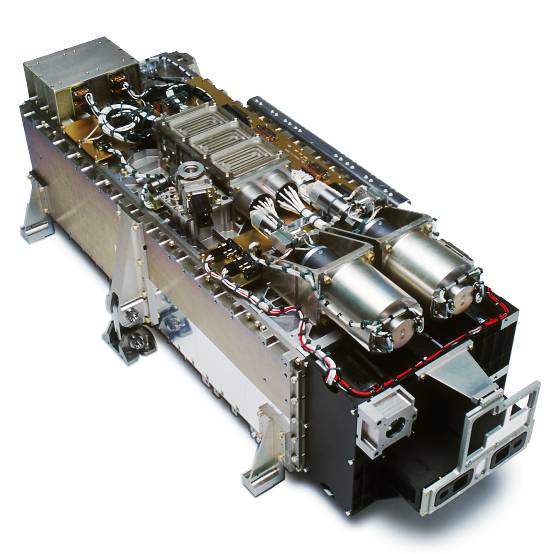 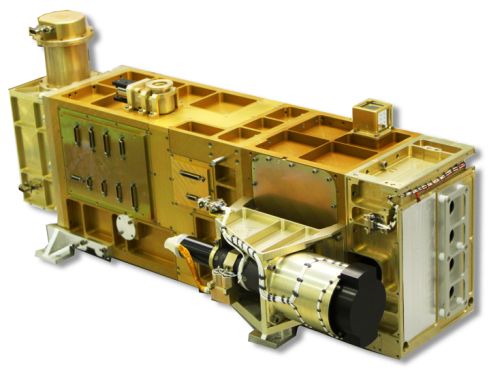 TSIS SIM
TSIS SIM Calibration Error Budget
Instrument uncertainties determined at the component level --> characterization of error budget
Complete
In-progress
S/C
Component-Level
Dominant uncertainties are l-dependent
Instrument-Level
Calibration and Verification
SIM traces its calibrations to the standard Watt.
All elements of SIM instrument equations are calibrated at either the component or instrument level. 
Analog to the TSI Radiometer Facility: end-to-end verification of SIM with NIST Spectral Irradiance and Radiance Responsivity Calibrations using Uniform Sources (SIRCUS) and a new LASP SSI Radiation Facility.
TSIS Top Level Requirements
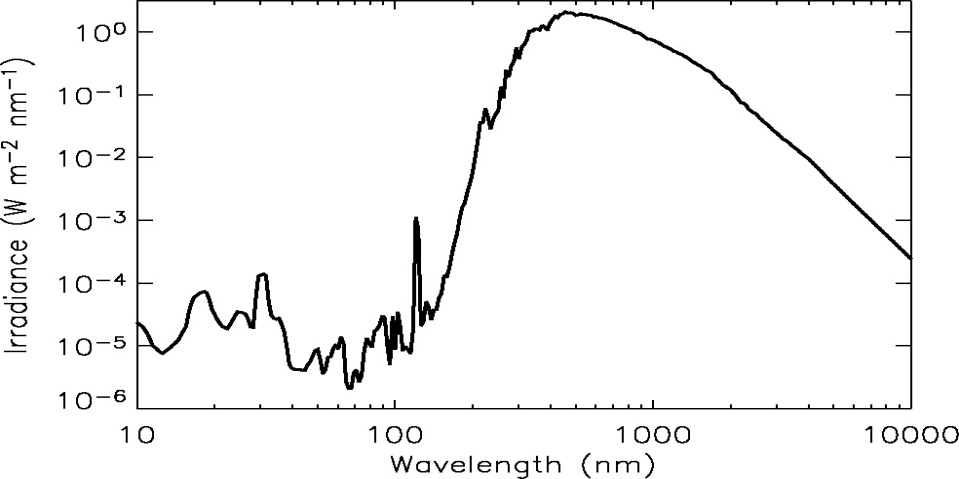 Summary
TCTE launch June 2013 intended to maintain TSI Data Record Continuity
Glory loss threatened gap in solar irradiance record, but …
Spare SORCE/TIM originally intended for Shuttle flights being refurbished
TCTE intended to overlap SORCE by 50+ days, and Free-Flyer TSIS by 50+ days
TCTE lacks the Spectral Irradiance Monitor (SIM), but TSIS will include SIM
Likely Gap in 10+ year record of SORCE-SIM Solar Spectral Irradiance
TSIS Free Flyer launch expected July 2016
TSIS Flight Model (FM-1) on schedule for delivery Dec 2012
TSIS Flight Free Flyer TSIS measures both TSI with TIM, & SSI with SIM
Free Flyer also includes SARSAT and NOAA User Services ADCS
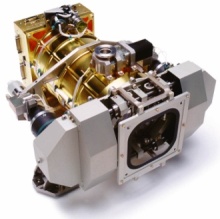 TIM
TIM
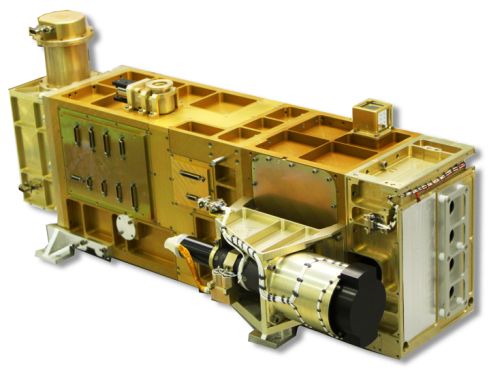 SIM
SIM
Summary
SIM and SOLSPEC agree to within 1% over most of spectrum.
Models can adequately reproduce rotational SSI variability. 
Solar-cycle variability in some SIM spectral bands exhibits out-of phase trends with TSI. 
Climate implications? Observations require further validation. 
Continued validation efforts underway
New models of SORCE SIM degradation
New measurement-based degradation studies
Degradation estimates over solar minimum.
SORCE SIM in the present solar cycle? SORCE/TSIS SIM overlap?
TSIS SIM will have enhanced degradation tracking capability, lower noise ESR, ultra-clean optical environment to mitigate contamination, first end-to-end cal/val using cryogenic radiometer and SIRCUS sources.